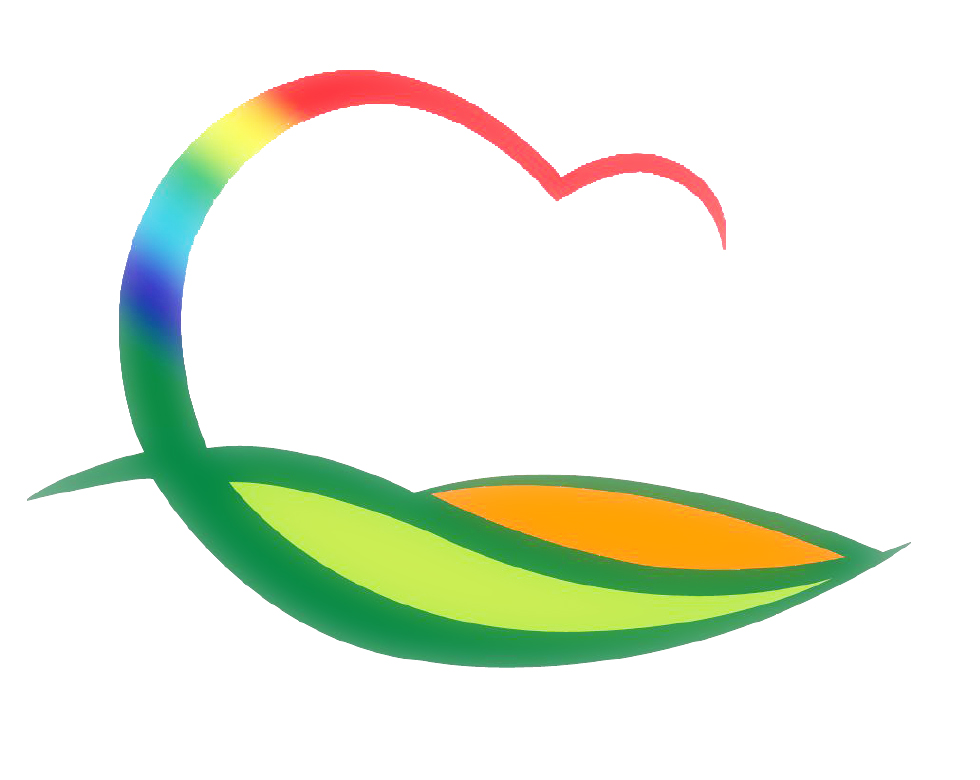 기획감사관
4-1. 상반기 신속집행 추진상황 점검
4. 1.(수) ~ 4. 6.(월)
부서별 3월 집행결과 점검 및 독려
4-2. 2020년도 제1회 추경예산안 편성·심의
4. 1.(수) ~ 4. 17.(금) / 예산작업실
예산안 확정 : 4. 22.(수)
4-3. 2020년 제1회 적극행정 지원위원회 개최 
3. 30.(월) ~ 3. 31.(화) / 서면심의 
심의안건 : 2020년 영동군 적극행정 실행계획안
4-4. 4월 1차 의원간담회
4. 2.(목) 10:00 / 위원회 회의실
코로나19관련 저소득층 한시생활지원사업 예산성립전 집행 외 4건